PHÒNG GD&ĐT QUẬN LONG BIÊN
TRƯỜNG TIỂU HỌC ĐOÀN KẾT
Bộ môn: Âm nhạc lớp 2
Giáo viên thực hiện: Hoàng Ngọc Ánh
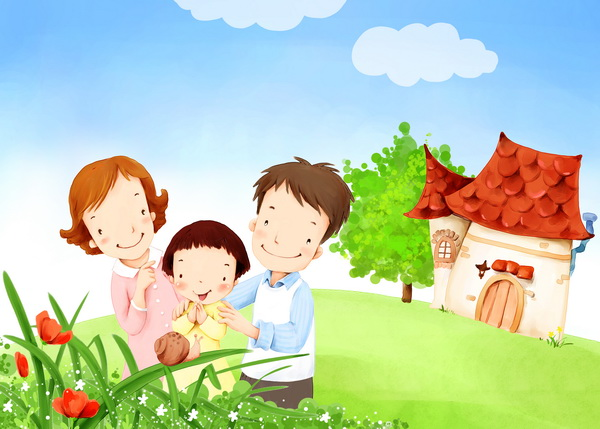 CHỦ ĐỀ 6

GIA ĐÌNH YÊU THƯƠNG
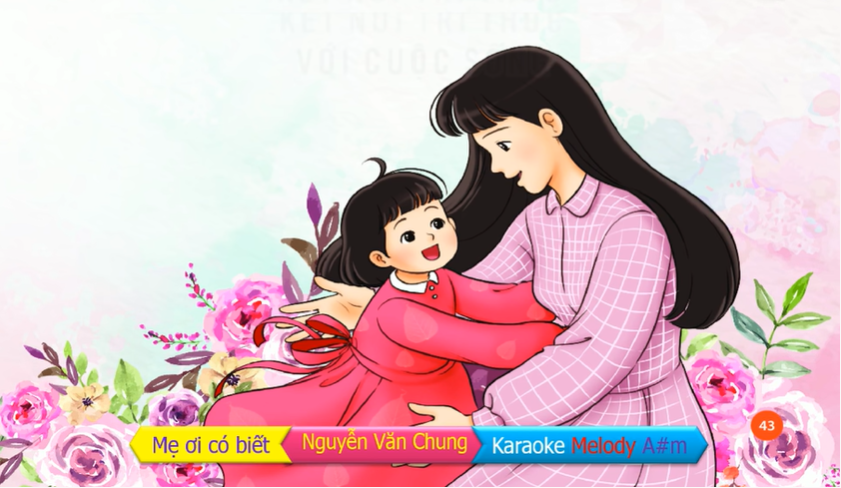 TIẾT 24 - 25
ÔN TẬP BÀI HÁT MẸ ƠI CÓ BIẾT
NGHE NHẠC – RU CON
TTÂN – NHẠC CỤ MARACAS
MẸ ƠI CÓ BIẾT – NHẠC VÀ LỜI: NGUYỄN VĂN CHUNG
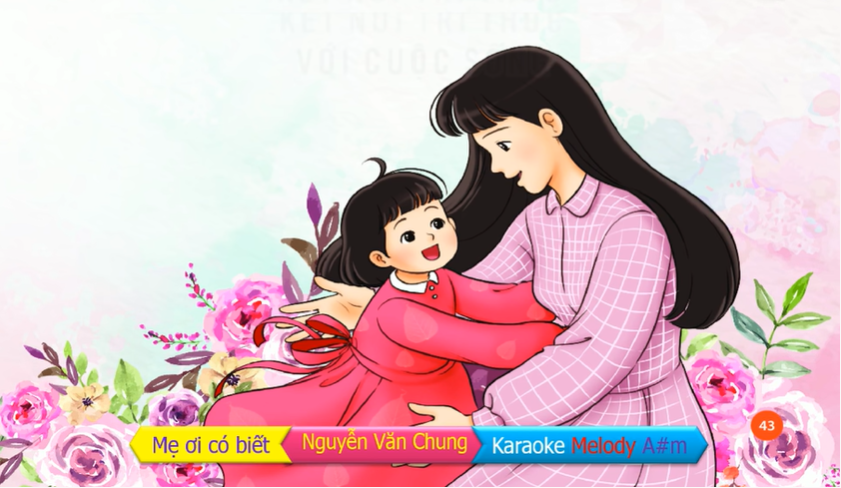 ÔN TẬP BÀI HÁT MẸ ƠI CÓ BIẾT
Nhạc và lời: Nguyễn Văn Chung
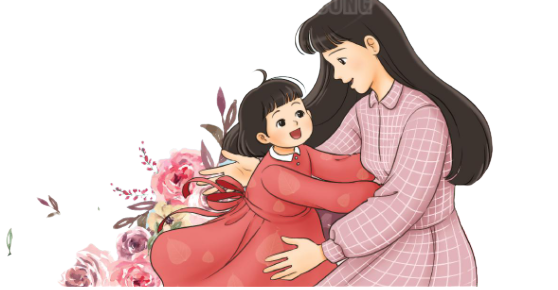 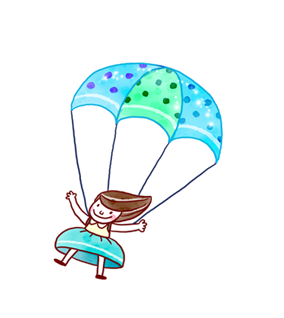 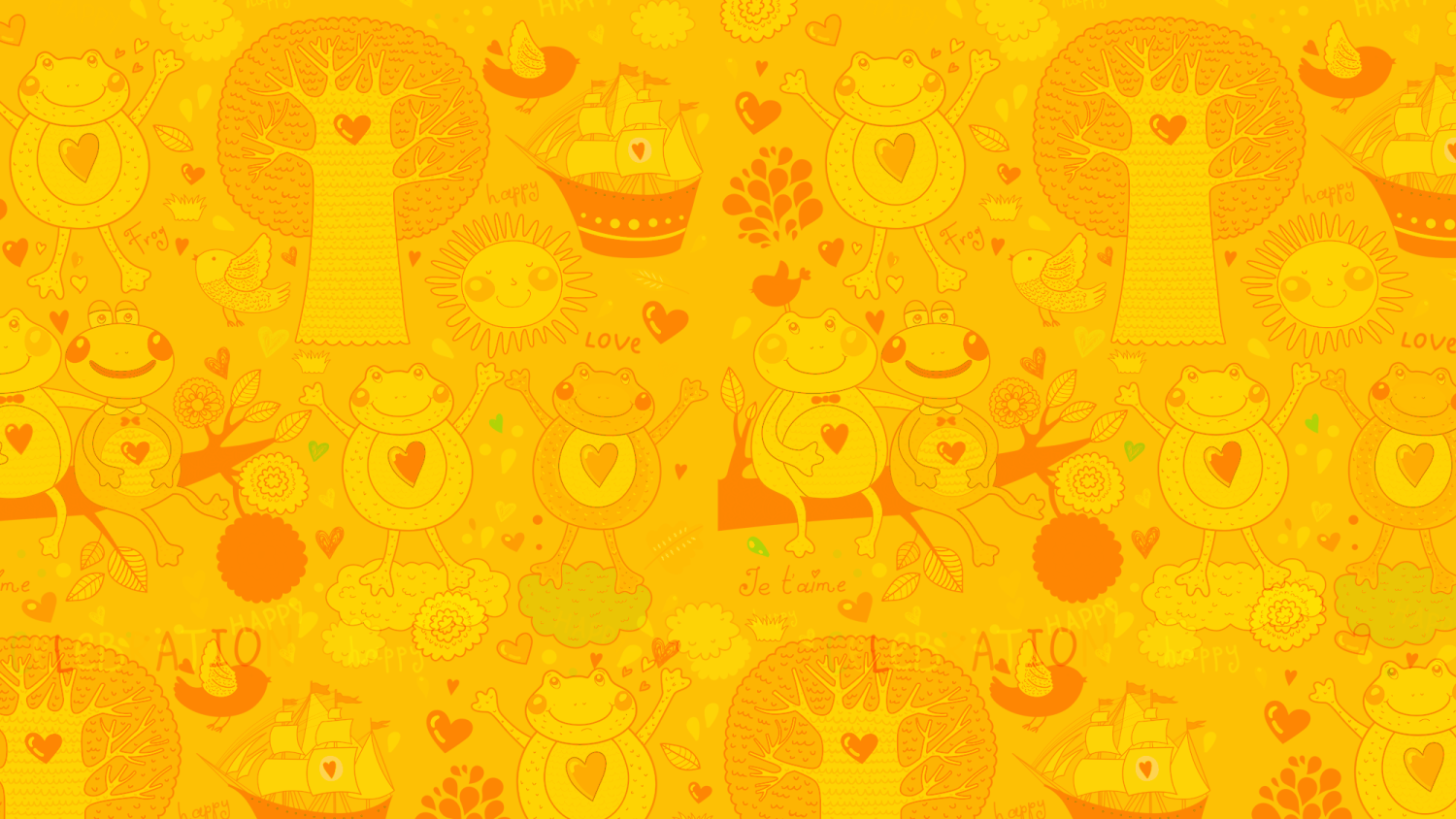 HÁT NỐI TIẾP – HÒA GIỌNG
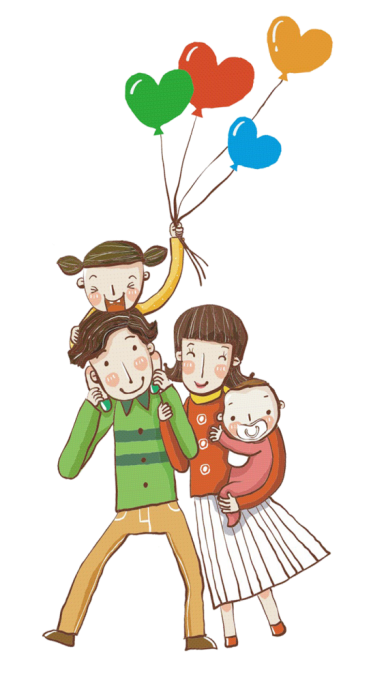 Tổ 1: Mẹ ơi có biết, con yêu mẹ nhiều
              Cứ muốn ôm mẹ và cười thật tươi.
     Tổ 2: Mẹ ơi con biết, mẹ yêu con lắm!
              Mỗi khi con buồn có mẹ kề bên.
     Tổ 3: Mái tóc mẹ thơm, ánh mắt mẹ hiền
              Thích nhất mẹ hát, con sẽ ngủ yên.
 Cả lớp: Đến lúc con lớn, hứa sẽ chăm ngoan
              Cố gắng học hành để mẹ được vui.
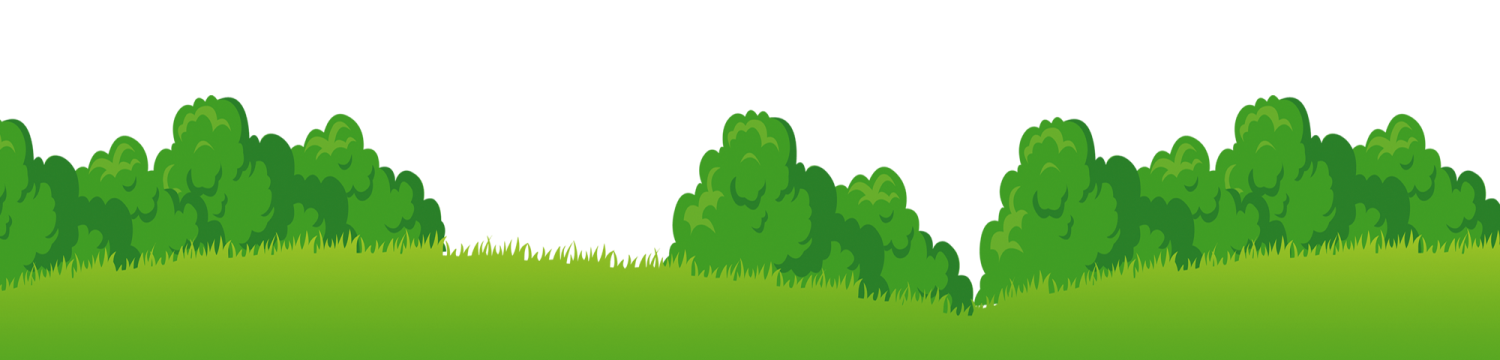 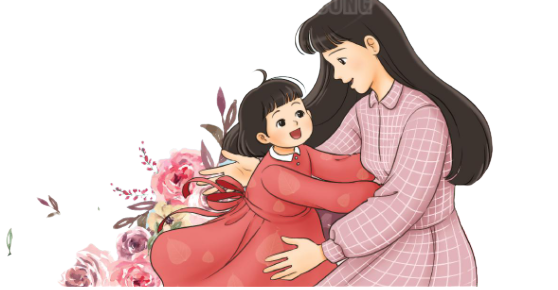 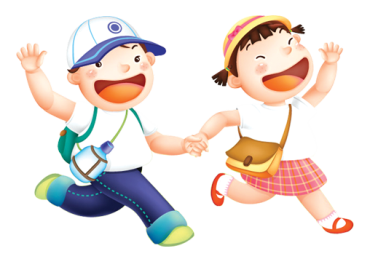 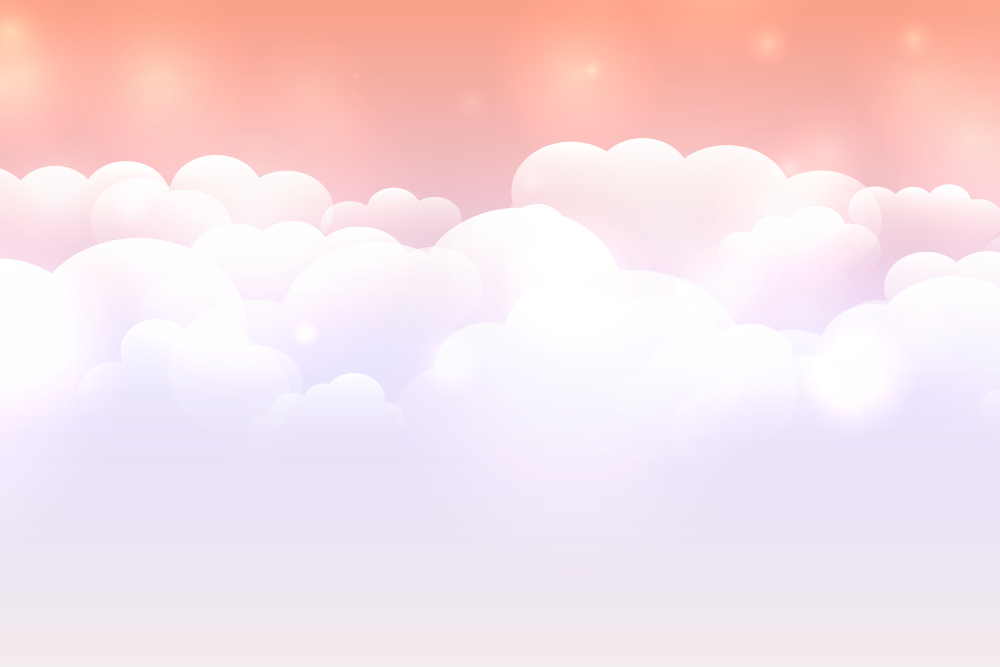 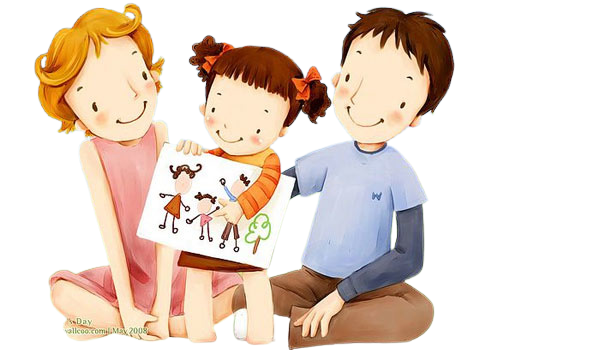 HÁT KẾT HỢP GÕ ĐỆM THEO HÌNH TIẾT TẤU
Mẹ ơi có biết/ con thương mẹ nhiều/ Cứ muốn ôm mẹ/ và cười thật tươi/
Mẹ ơi con biết/ mẹ yêu con lắm/ Mỗi khi con buồn/ có mẹ kề bên/
Mái tóc mẹ thơm/ ánh mắt mẹ hiền/ Thích nhất mẹ hát/ con sẽ ngủ yên/
Đến lúc con lớn/ hứa sẽ chăm ngoan/ Cố gắng học hành để mẹ được vui/
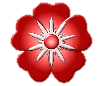 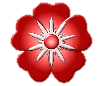 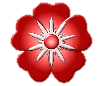 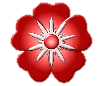 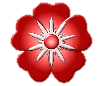 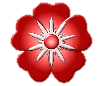 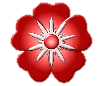 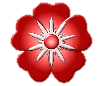 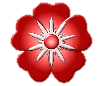 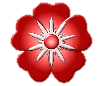 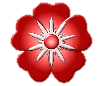 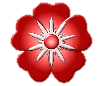 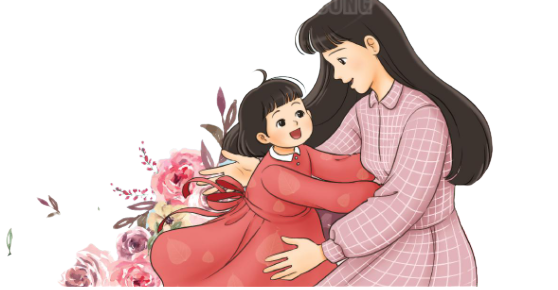 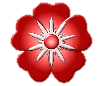 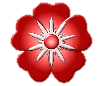 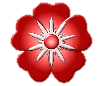 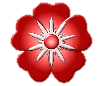 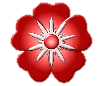 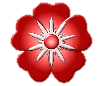 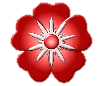 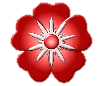 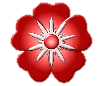 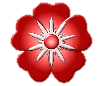 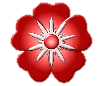 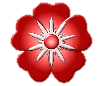 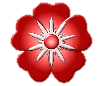 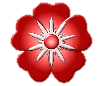 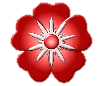 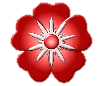 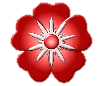 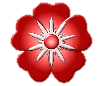 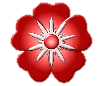 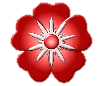 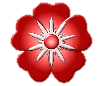 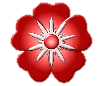 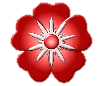 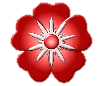 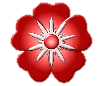 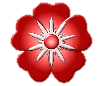 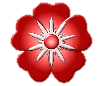 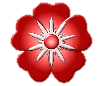 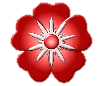 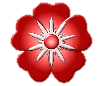 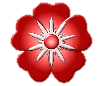 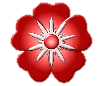 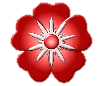 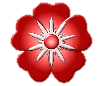 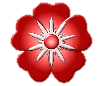 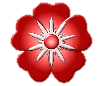 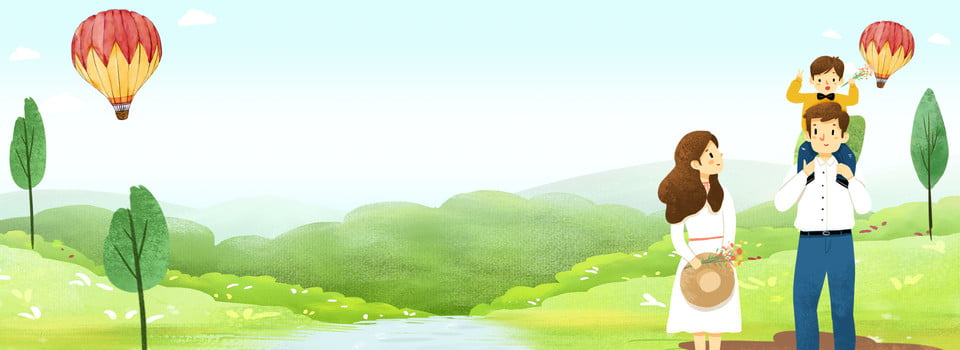 HÁT VÀ GÕ ĐỆM THEO TIẾT TẤU
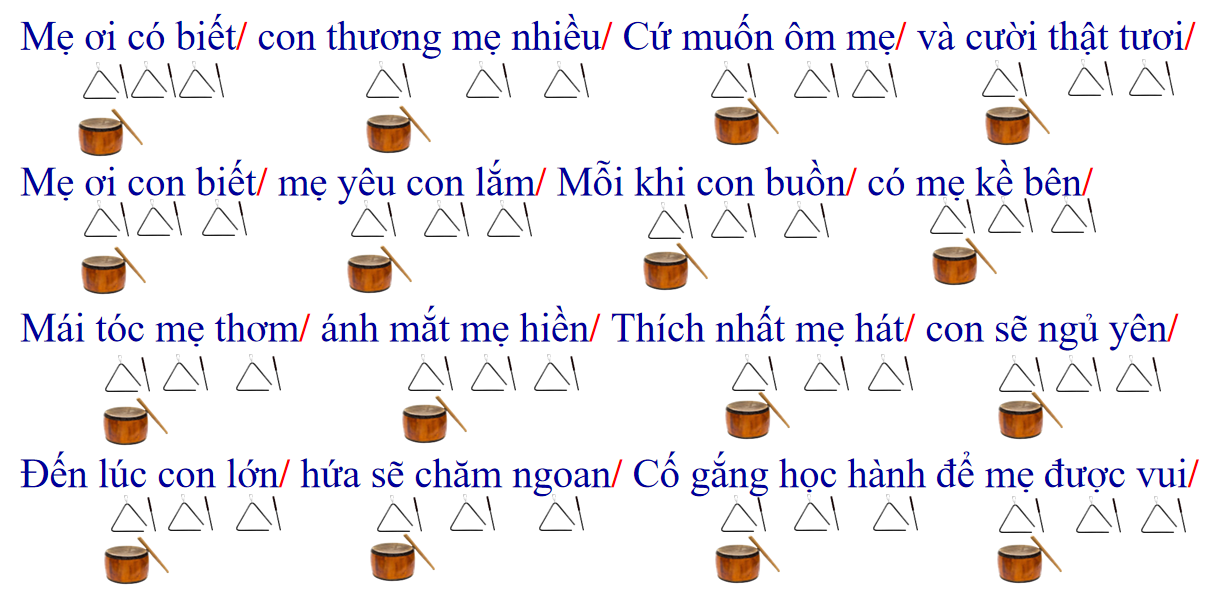 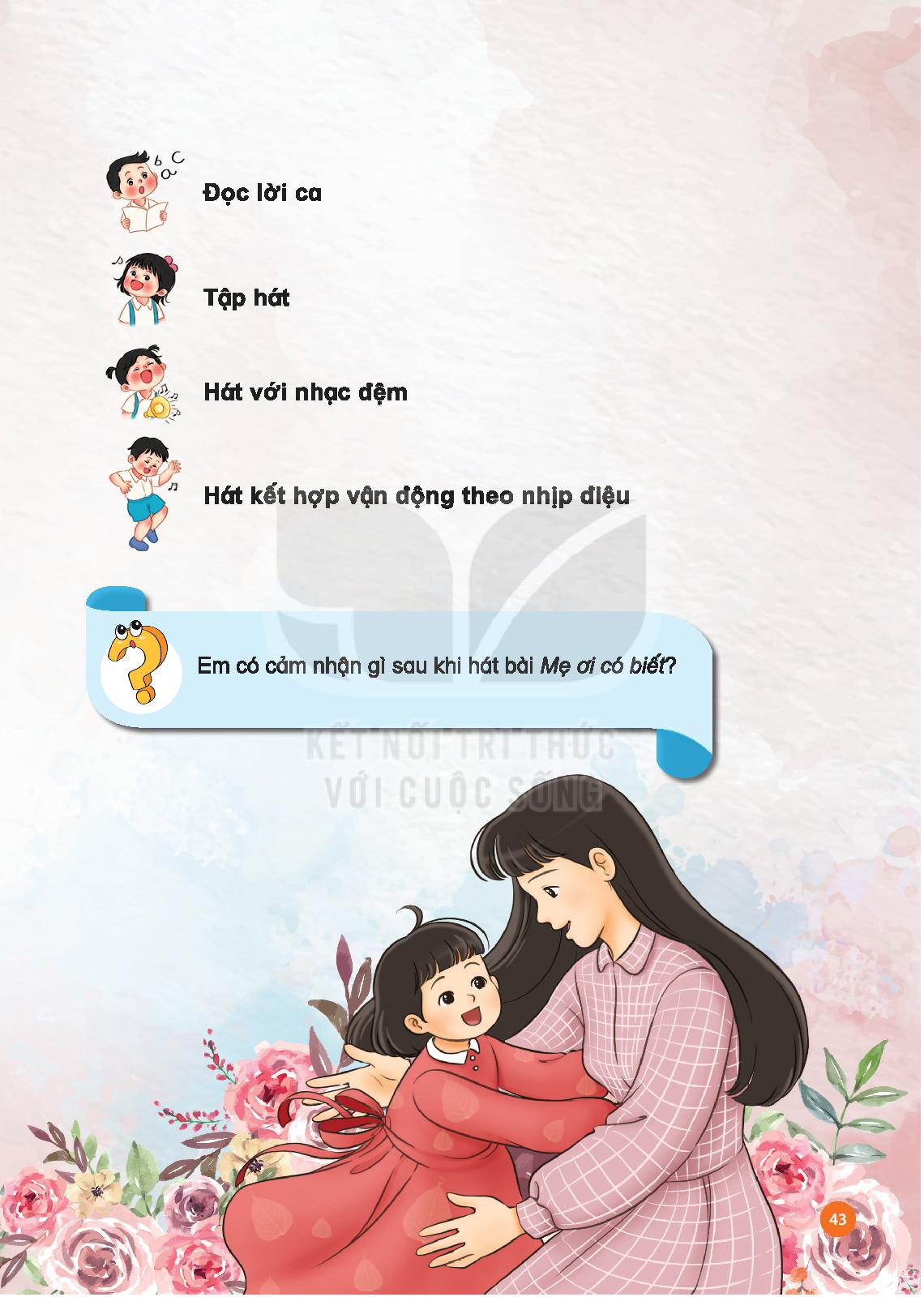 BIỂU DIỄN BÀI HÁT
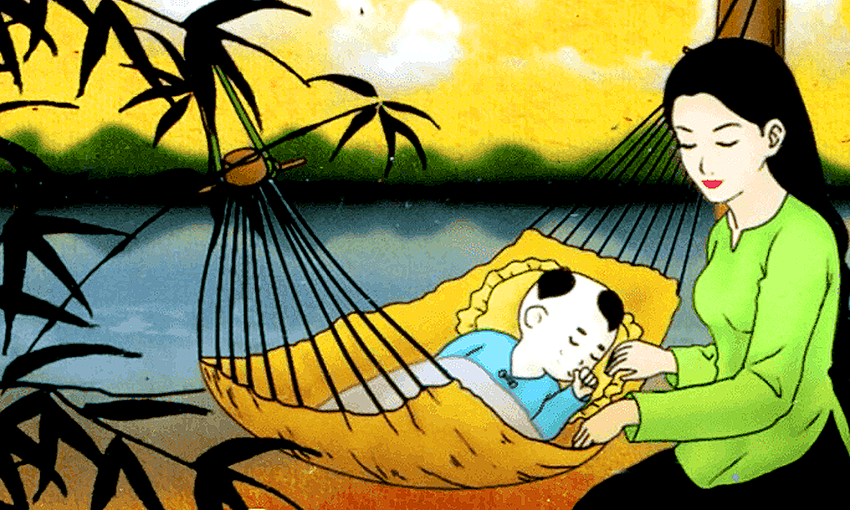 NGHE NHẠC – RU CON
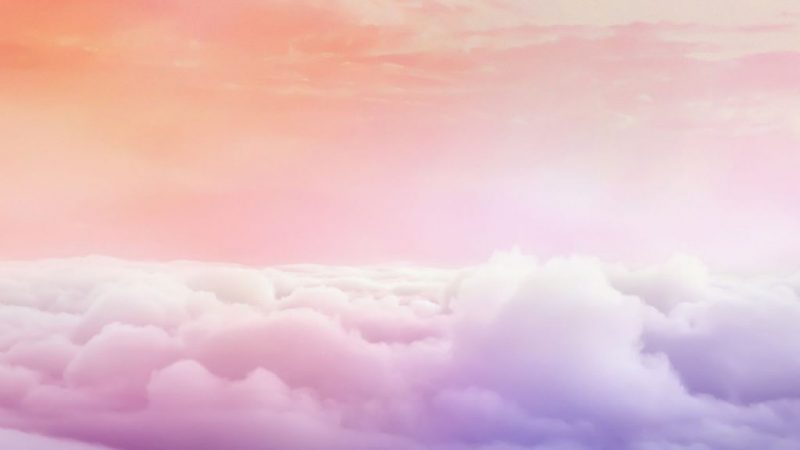 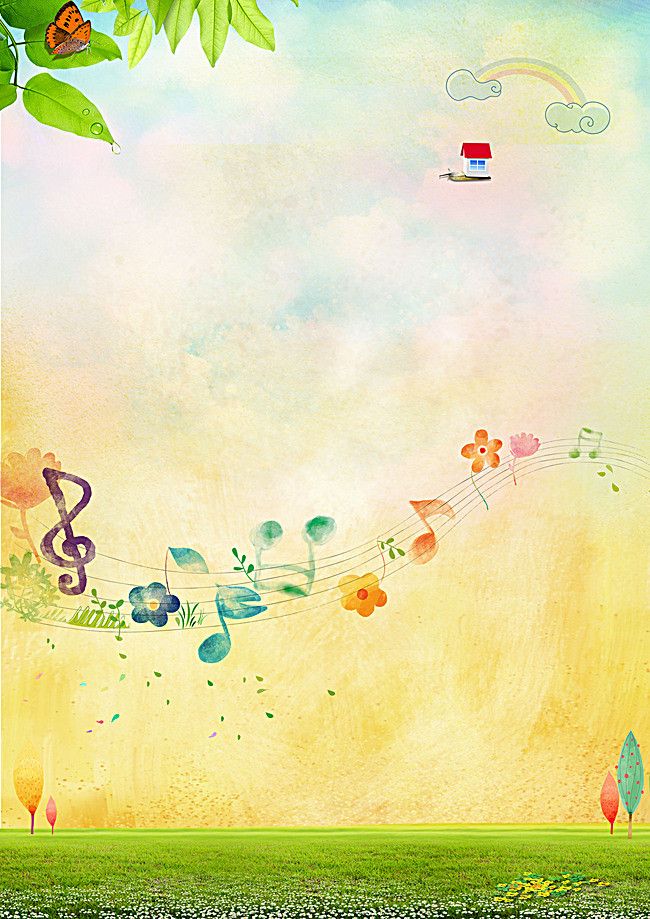 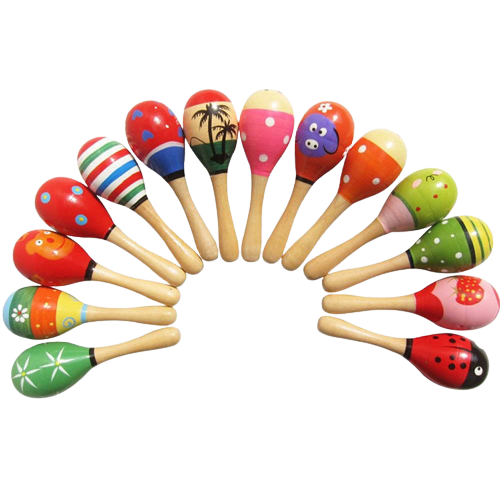 THƯỜNG THỨC ÂM NHẠC
NHẠC CỤ MA – RA - CAT
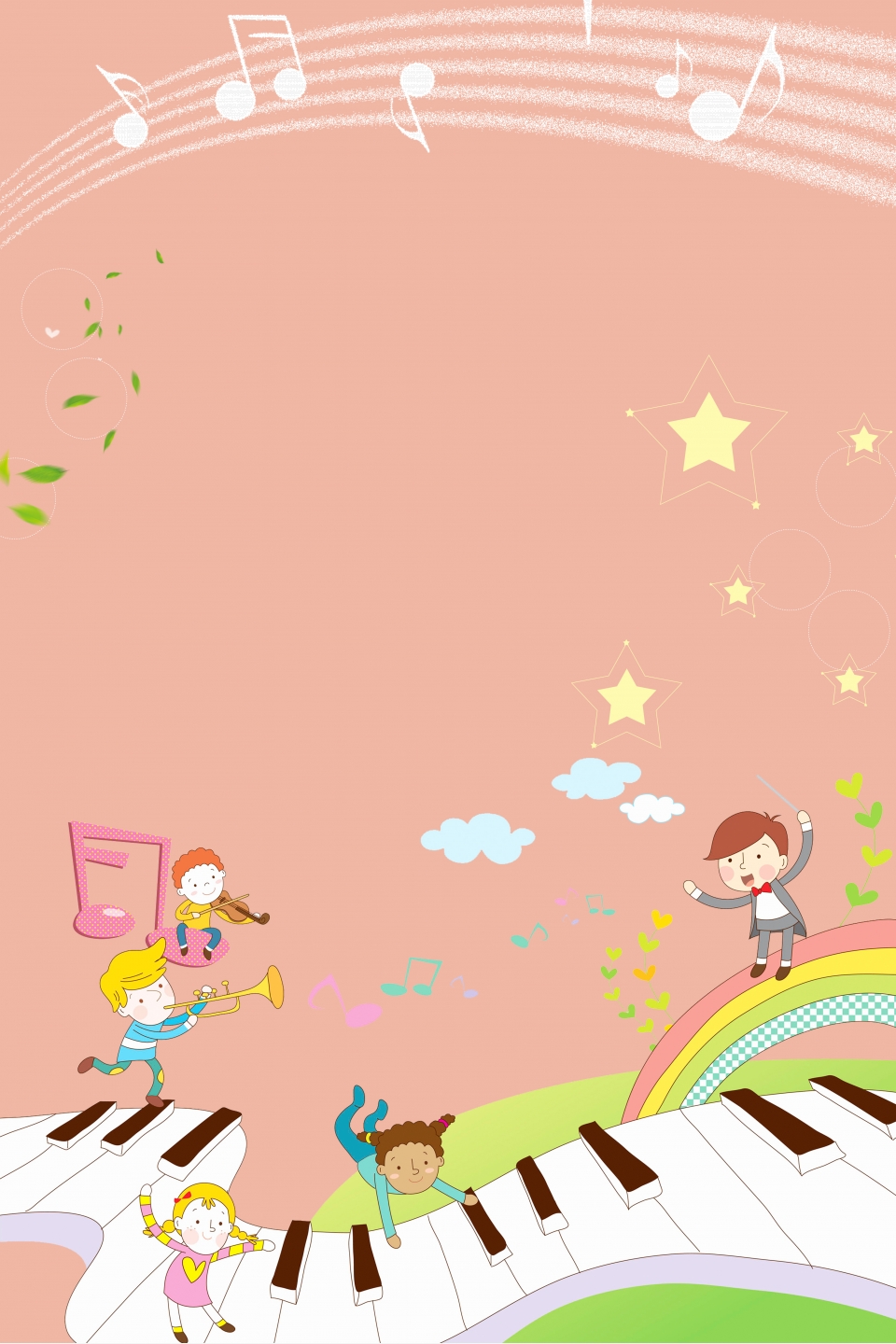 CHÚC CÁC CON HỌC GIỎI

CHĂM NGOAN!